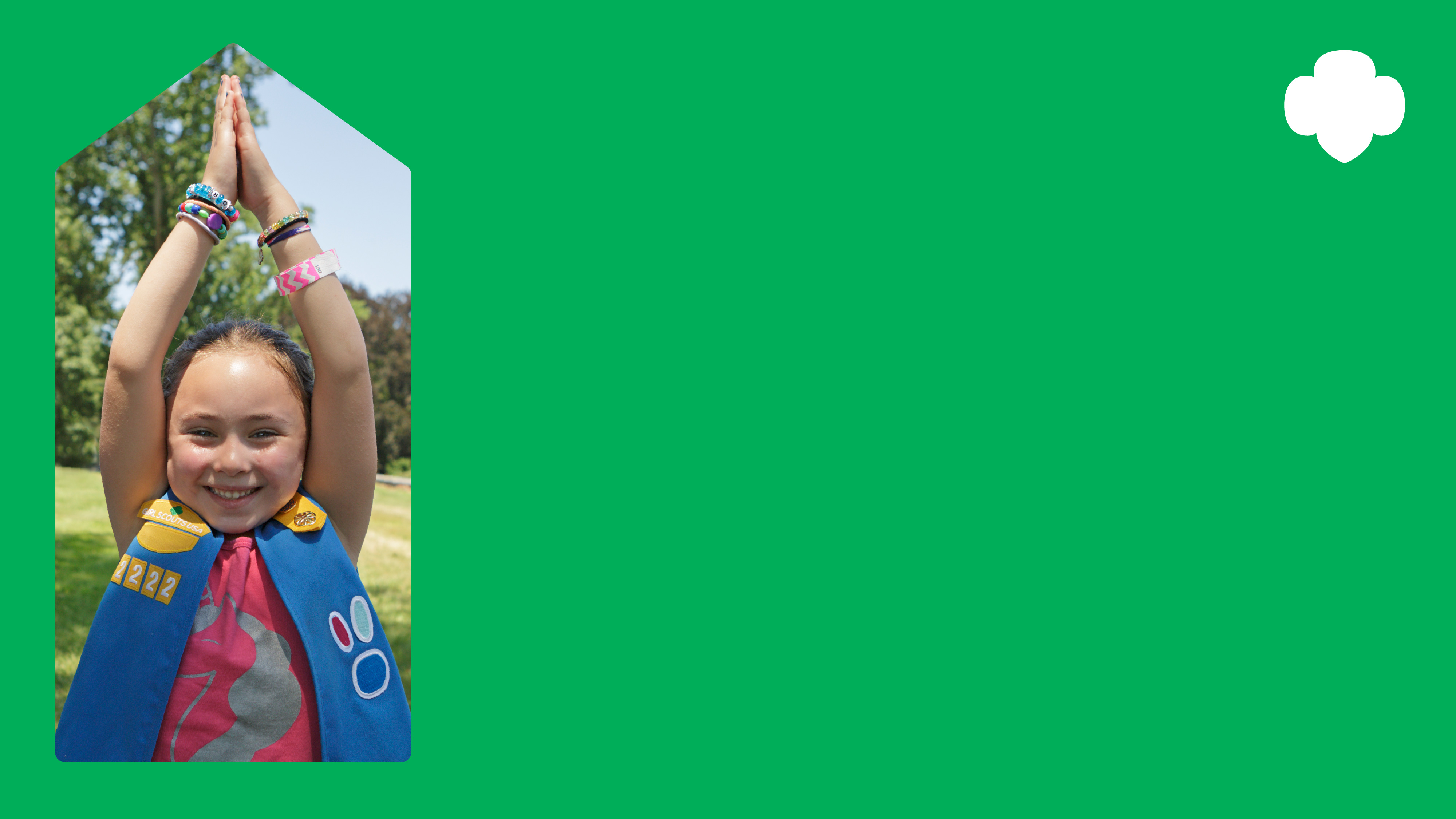 Girl Scout Sunday
Celebrating the powerful ties between Girl Scouting and faith. Honoring Girl Scouts and volunteers who make our world a better place.
Join us on [EVENT DATE, time].Visit us at www.girlscoutsp2p.org for more info.
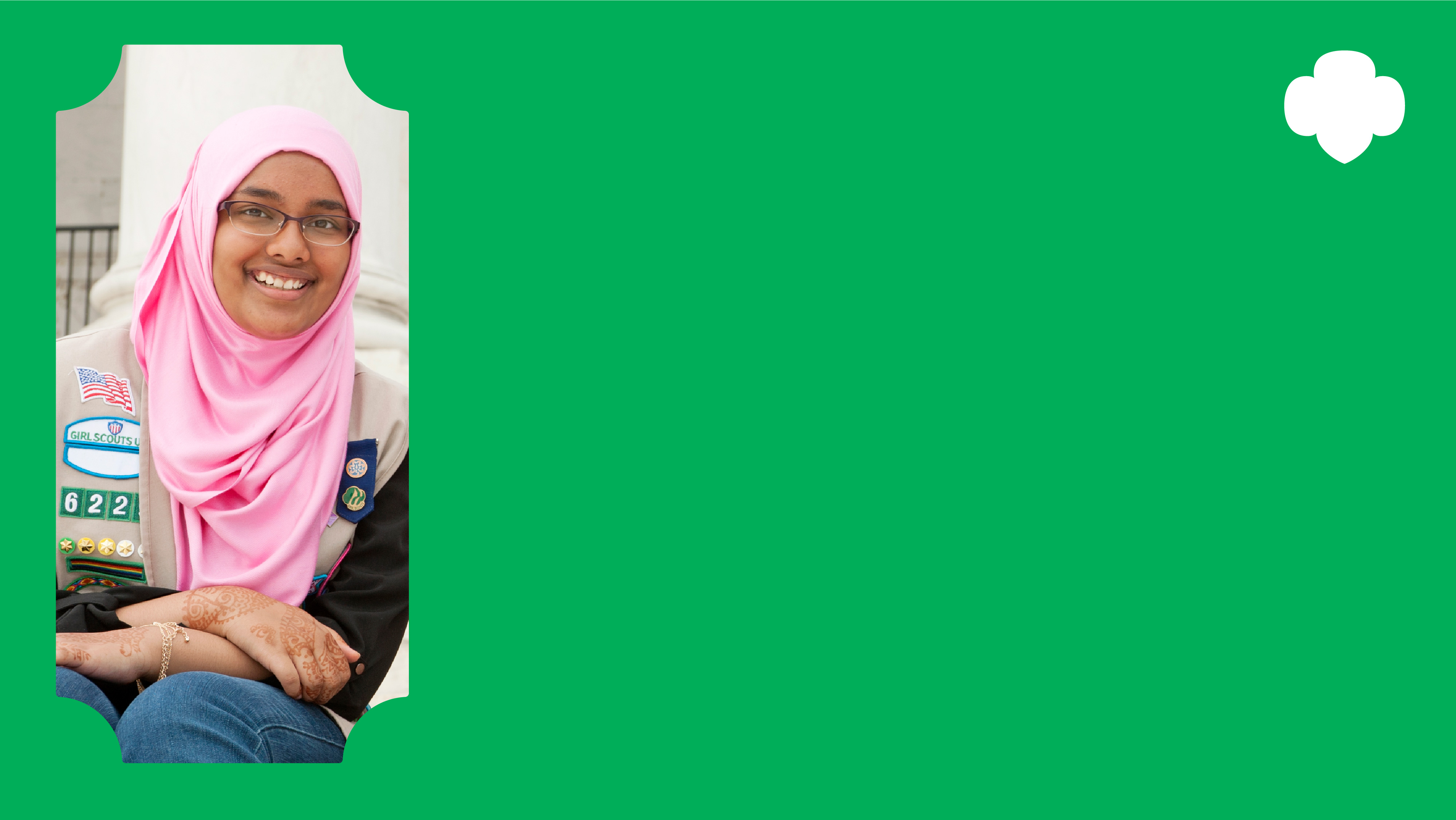 Girl Scout Jummah
Celebrating the powerful ties between Girl Scouting and faith. Honoring Girl Scouts and volunteers who make our world a better place.
Join us on [EVENT DATE, time].Visit us at www.girlscoutsp2p.org for more info.
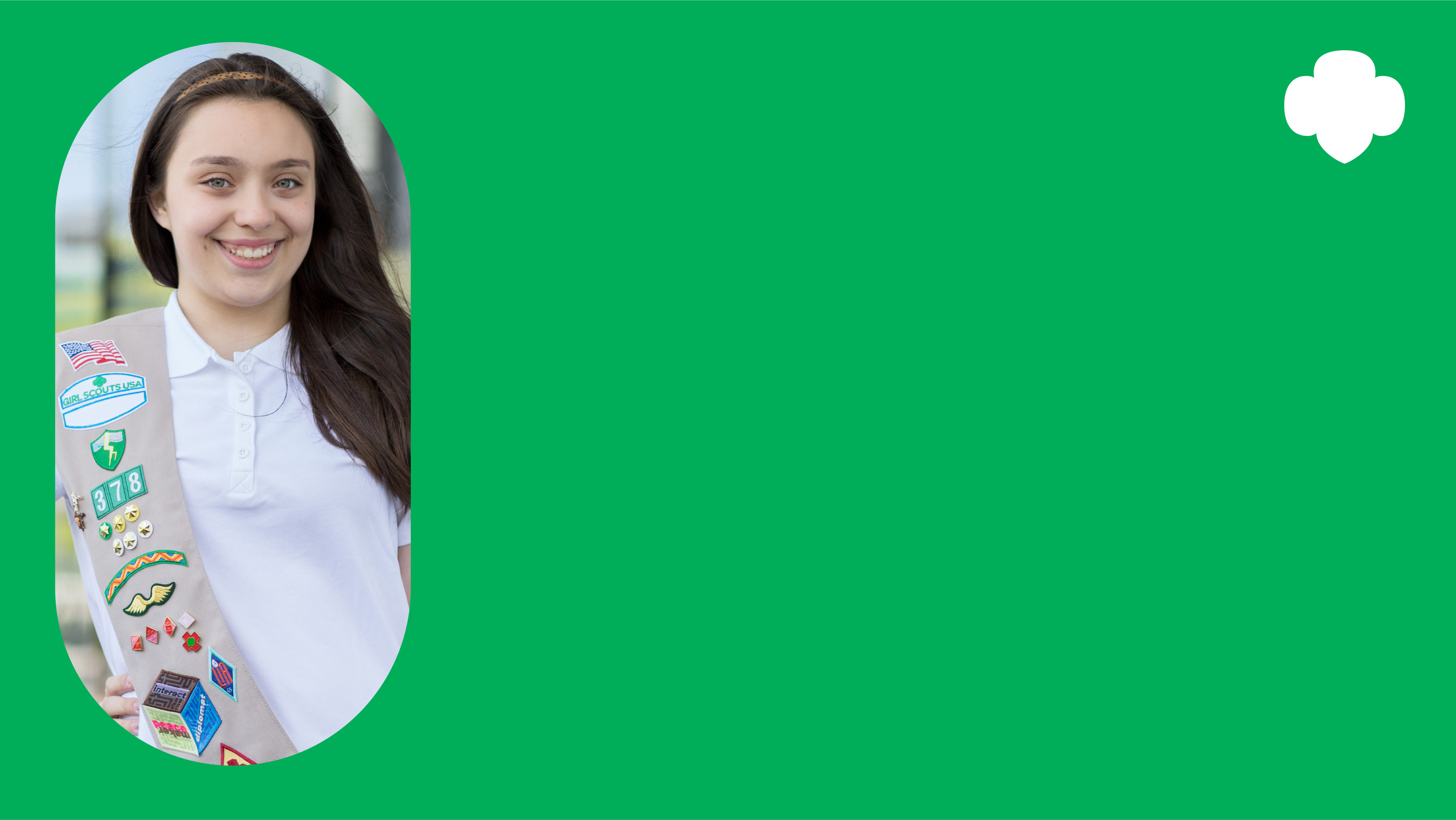 Girl Scout Sabbath
Celebrating the powerful ties between Girl Scouting and faith. Honoring Girl Scouts and volunteers who make our world a better place.
Join us on [EVENT DATE, time].Visit us at www.girlscoutsp2p.org for more info.
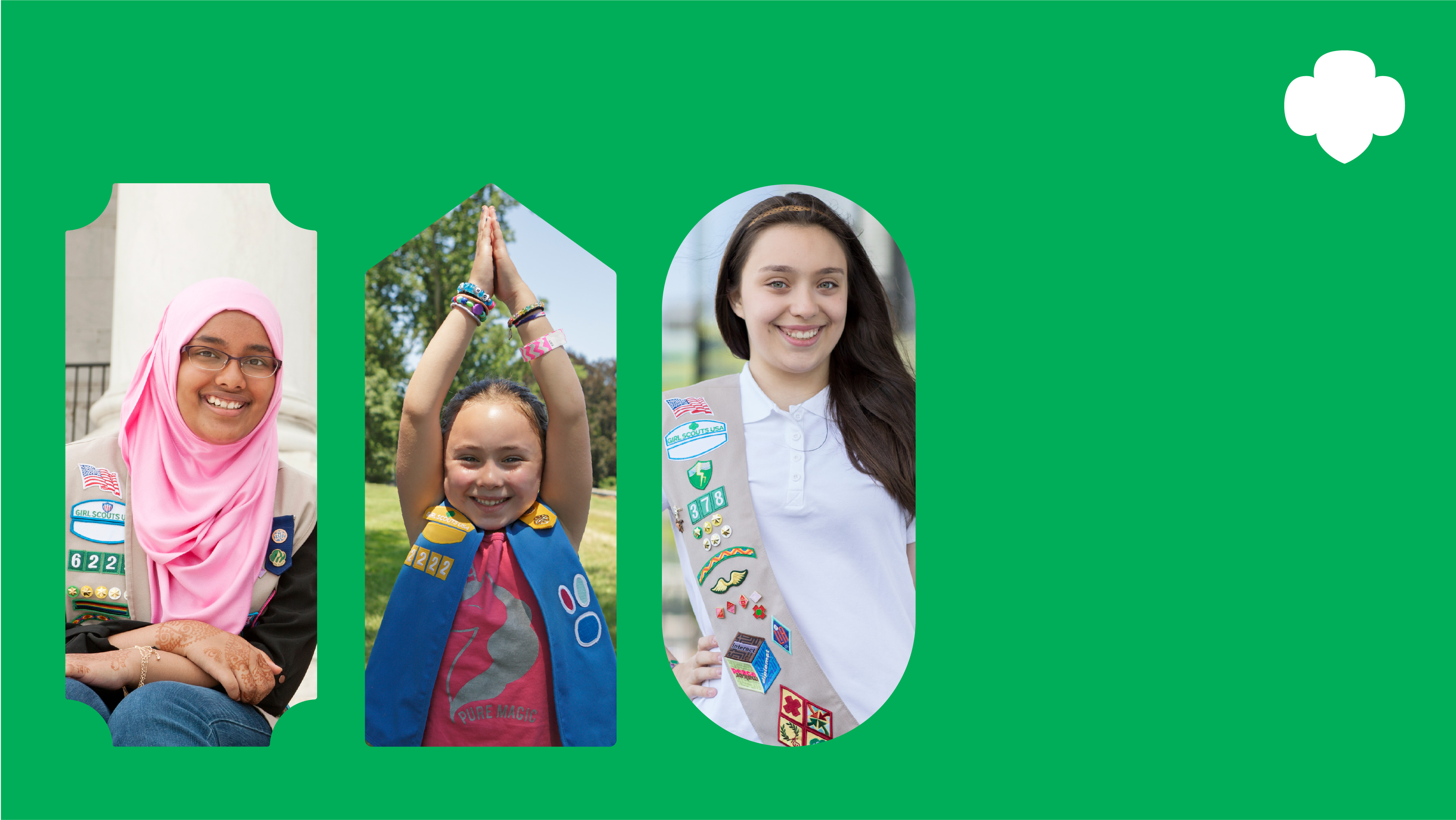 Girl Scouts Celebrate Faith
Celebrating the powerful ties between Girl Scouting and faith. Honoring Girl Scouts and volunteers who make our world a better place.
Join us on [EVENT DATE, time].Visit us at www.girlscoutsp2p.org for more info.